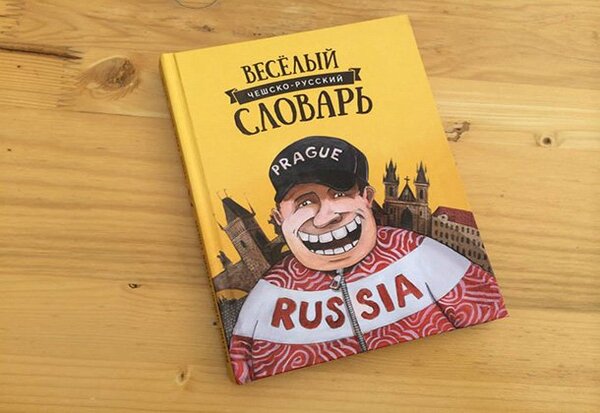 «Веселый чешско-русский словарь в картинках»
Авторы: Максим и Анастасия Янбековы
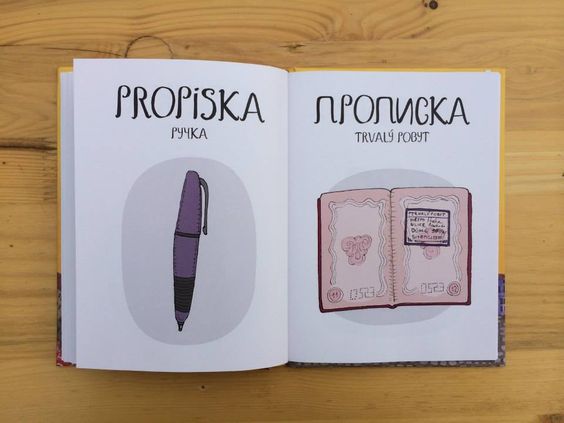 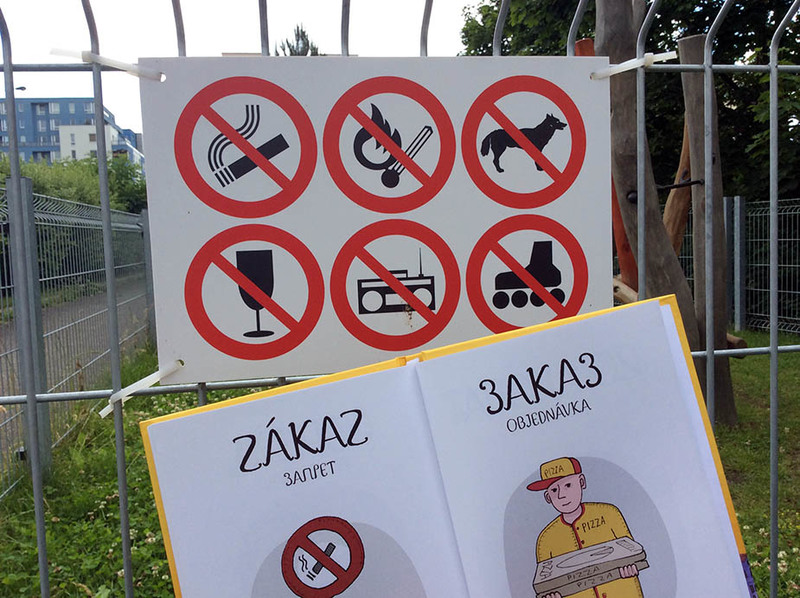 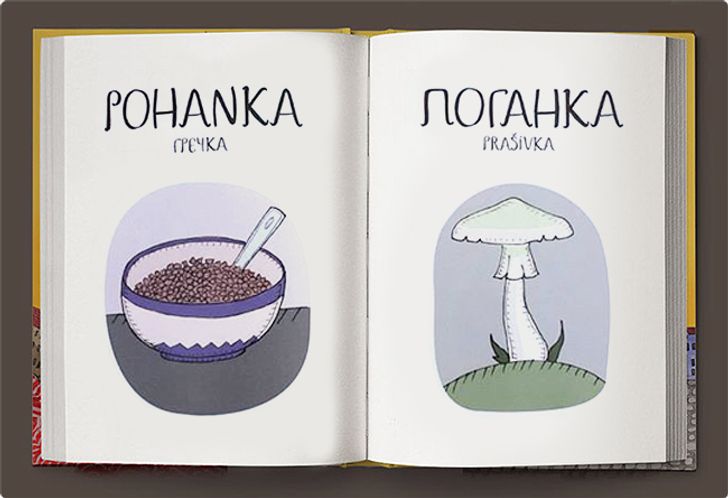 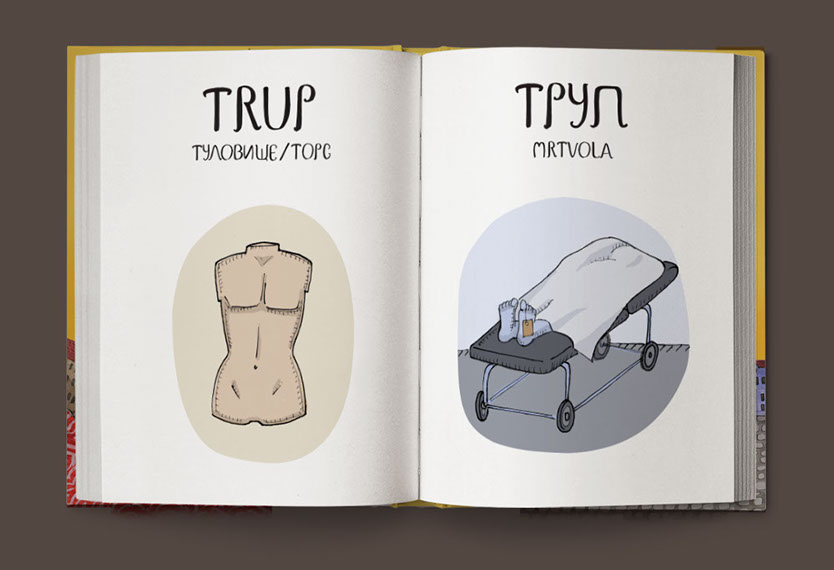 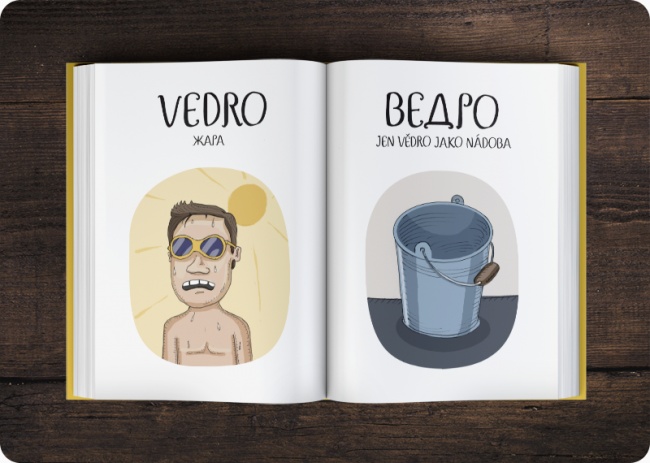 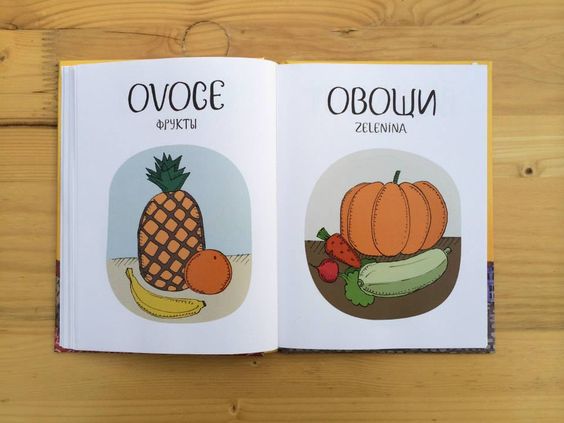 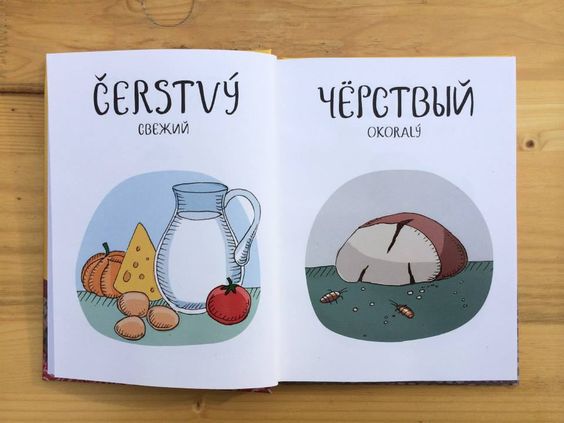 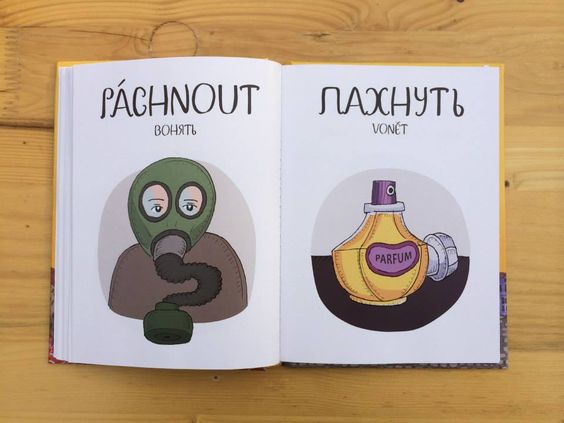 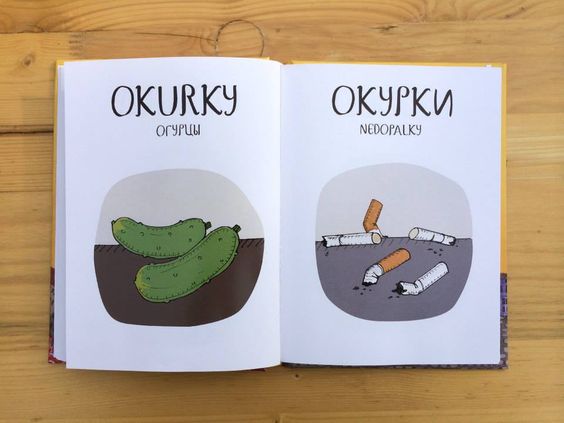 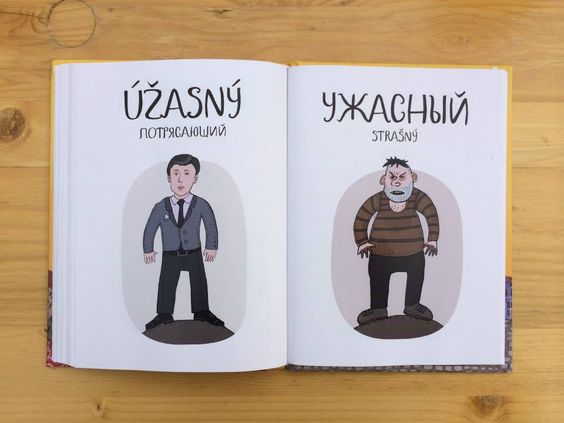 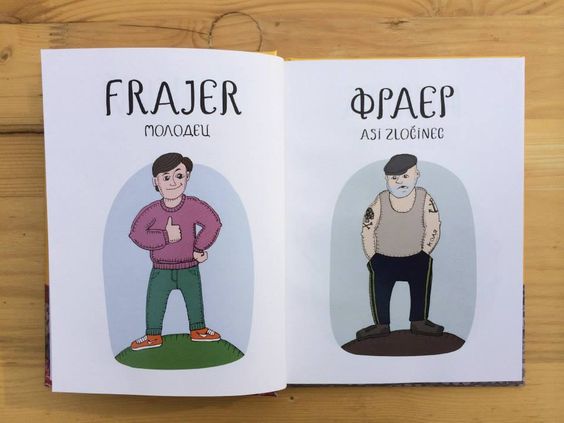 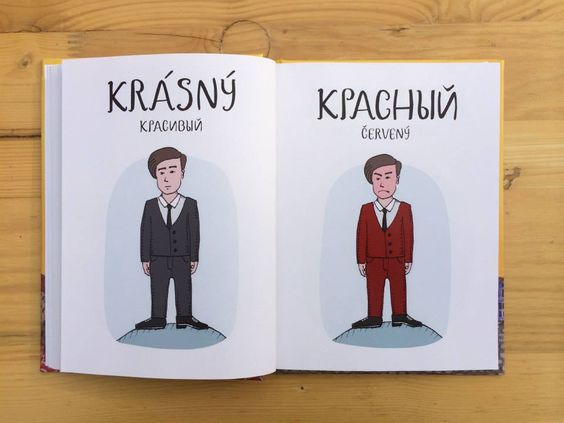